Alpha College of Engg & TechKhatraj, GandhinagarEEE(2110005)
1st SEM EE-A Group 10
1 PATEL ULKABEN  RAJENDRAKUMAR  (130510109079 )
2 VINOD GIRI KHAMBHU GIRI   (130510109108 )
3 RAJPUT MOHIT MANOJSINGH   (130510109042 )
4 PATEL HARDIK PANKAJKUMAR   (130510109060 )
5 PATEL ANUJKUMAR PRAHLADBHAI   (130510109055 )
6 PARMAR MAYURKUMAR BHARATBHAI   (130510109051 )
Faculty Name:
1 Prof. Narendra C. Mahavadia
2 Mr. Tushit M Desai
ILLUMINATION
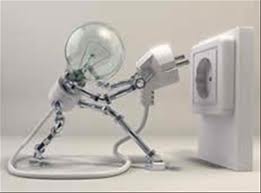 BY GROUP 10
INTRODUCTION
All the day to day activities depend upon light



In the absence of natural light artificial light required . Artificial light is produced electrically
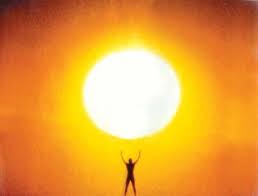 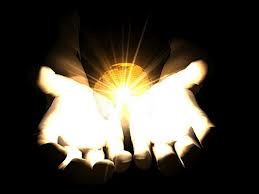 IMPORTANT TERMS
LIGHT:It is a form of electromagnetic energy radiated from a hot body which can be sensed by naked eye .
LUMINOUS FLUX:the total quantity of light emitted per second from a luminus body is called luminous flux
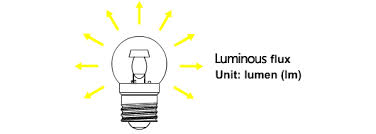 IMPORTANT TERM
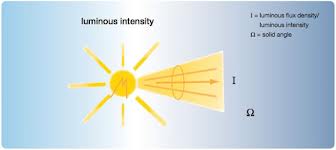 LUMINOUS INTENSITY:The luminous intensity of source in a given direction is the intensity of the emission flux in that direction. The unit of the luminous intensity is CANDELA
IMPORTANT TERM
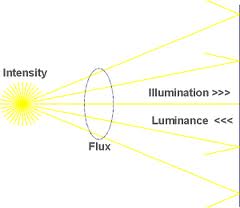 ILLUMINATION:When the light(luminous flux) falls upno any surface the phenomenon is called illumination .it is measured in term of lumens/m sq or lux
LIGHTING SCHEMES
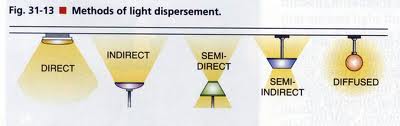 DIRECT LIGHTING
SEMI-DIRECT LIGHTING
SEMI-INDIRECT LIGHTING
INDIRECT LIGHTING
GENERAL LIGHTING
LIGHTING SCHEMES
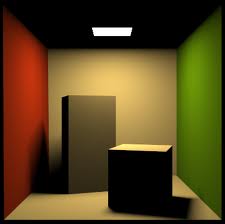 DIRECT LIGHTING: Itis most commonly used scheme. About 80% to 90%of total light flux is made to fall directly upon the working plane with help of suitable reflectors.
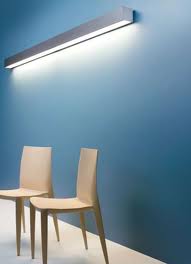 LIGHTING SCHEMES
SEMI-DIRECT LIGHTING:60% to 90% of total light flux is made to fall directly downward with the help of semi direct reflectors. The remaining light is used to illuminate ceilings and walls.
LIGHTING SCHEMES
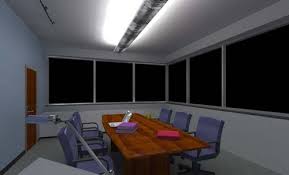 SEMI-INDIRECT LIGHTING: 60% to 90% of total light flux is made to fall directly upwards to the ceiling by using inverted or bowl reflectors. Used in indoor decorations.
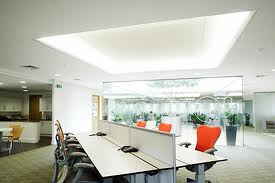 LIGHTING SCHEMES
INDIRECT LIGHTING: More than 90% of total light flux is thrown upward to the ceiling for diffused reflection by blow reflectors. The  ceiling is now act as indirect light source and reflect the light on working place
LIGHTING SCHEMES
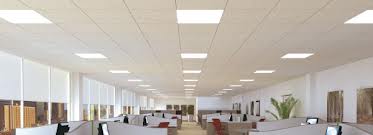 GENERAL LIGHTING:This scheme is used to obtain diffused and glareless lighting which gives nearly equal illumination in all direction
LAMPS
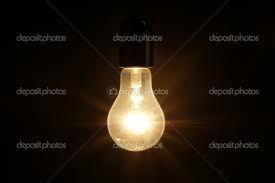 TYPES OF LAMP:
1)INCANDESCENT LAMPS


2)DISCHARGE LAMPS
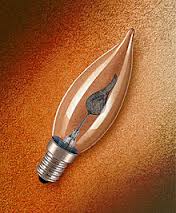 INCANDESCENT LAMPS
TYPES OF INCANDESCENT LAMPS:
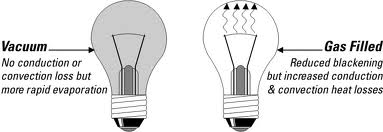 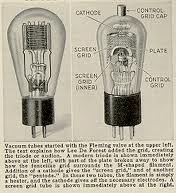 VACUUME LAMP
Current is passed through filament. Temperature of the wire is raised and light as well as heat energy is emitted
Higher temperature higher amount of light is emitted. Thus the filament should be such material whose temperature can be raised quickly without causing any damage e.g. Tungsten
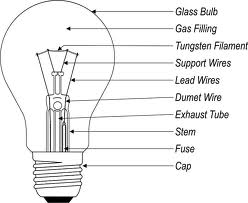 GAS FILLED LAMP
The melting point of tungsent is 3400 degree c. If the tungsten filament is operated at about 2100 degree c ,it vaporises rapidly and the life of lamp is very short
Hence the bulb is filled with an inert gas mostly nitrogen or argon. 
The prevent arcing between two coil of spiral filament.
DISCHARGE LAMP
TYPE OF DIS CHARGE LAMP:
1)HPSV LAMP


2)HPMV LAMP
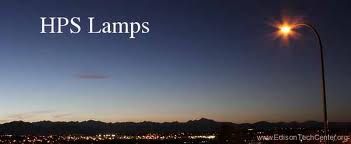 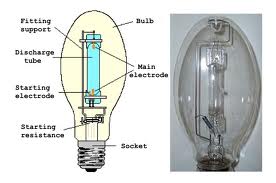 HIGH PRESSURE Mercury-vapor lamp(HPMV)
INTODUCTION OF HPMV LAMP
INTRODUCTION: Lamps of today are high pressure lamps with a fused quartz inner discharge tube. The high pressure helps increase efficiency and this was developed in 1936, 35 years after the low pressure lamps came out
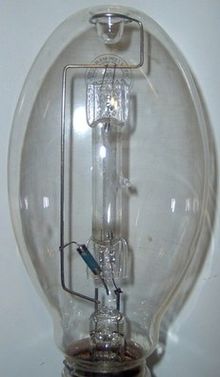 WORKING OF HPMV LAMP
This lamp start with a small arc between the starting electrode and the main electrode. This arc goes through argon gas which easily strikes, even in cold weather. This little arc heats the tube, and over several minutes the tube gets hot enough to vaporize the solid mercury stuck to the sides. The mercury vaporized creates a strong light between the two main electrodes.
HIGH PRESSURE Sodium vapor lamp(HPSV)
INTODUCTION OF HPSV LAMP
INTODUCTION: Sodium vapour lamps have replaced mercury lamps. Efficiency is about 40 to 50 lumens per watt avg life of 3000 hours. The glass tube is made specially chemical resistant to withstand the the chemical reaction of hot sodium. The must be operated at horizontal position to keep sodium uniform throughout.
TYPES OF HPSV LAMPS
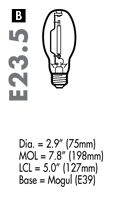 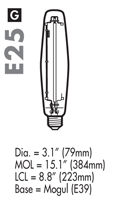 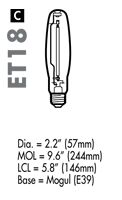 FLUORESCENT TUBES/LAMPS
FLUORESCENT TUBES:-
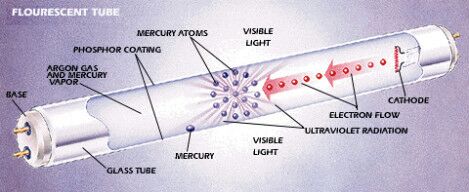 FLUORESCENT TUBES/LAMPS
FLUORESCENT LAMPS:-
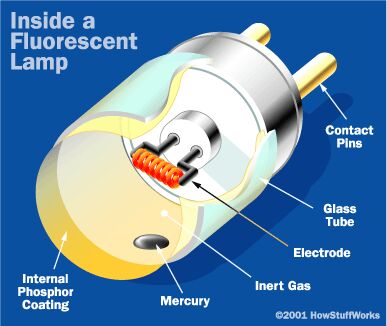 FLUORESCENT TUBES/LAMPS
INTODUCTION OF FLUORESCENT TUBES/LAMPS
INTODUCTION: The  tubes are filled with argon gas at low pressure and one and two drop of mercury. The inner surface of the tube has thin coating of fluorescent material. Different types of colour can be obtained by this coating. The mercury vapour  emits UV radiation when electric charge through it. The fluorescent coating  convert UV radiation into visible light.
THANK YOU